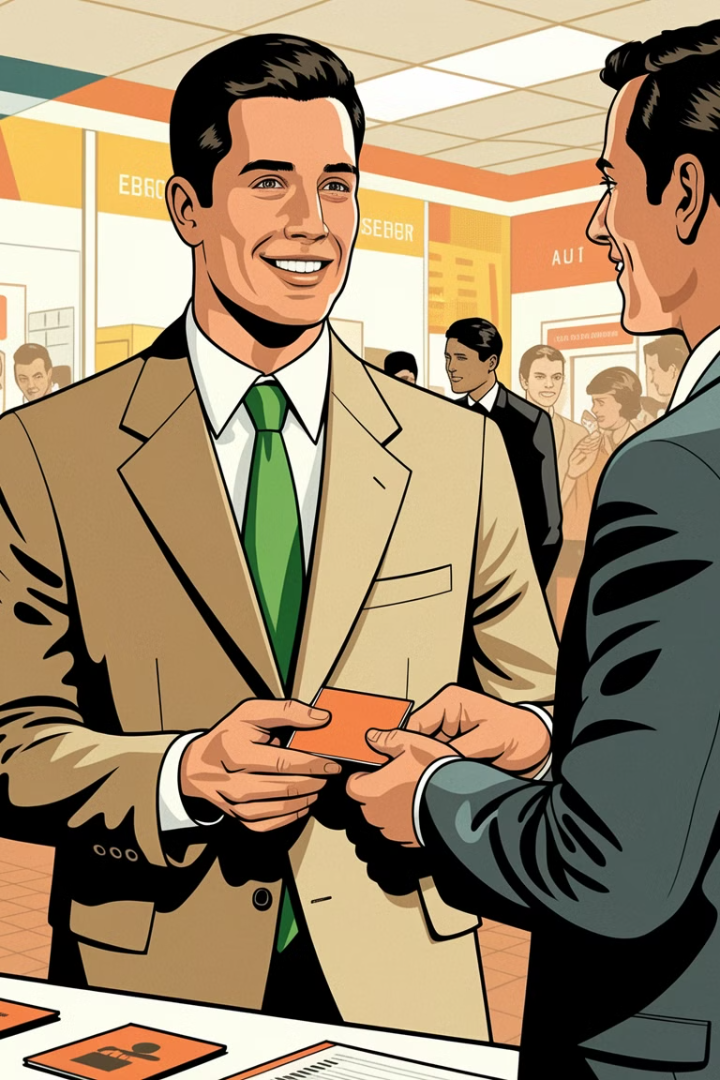 Best Advice for Job Seekers: How to Shorten the Window of Unemployment
Job searching can be stressful, but with the right strategy, you can shorten unemployment and land your next opportunity faster. This guide provides actionable steps to help job seekers stand out, accelerate hiring, and minimize time between jobs.
by Kimberly Wiethoff
kW
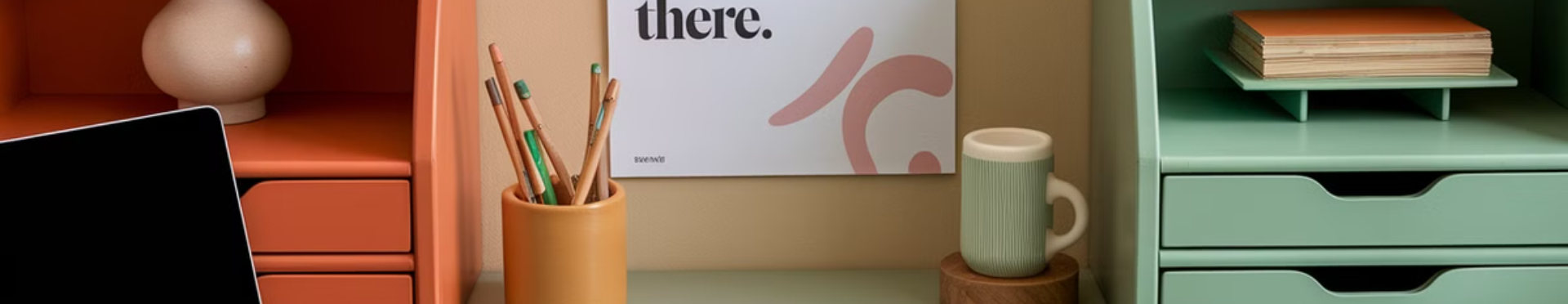 Treat Job Searching Like a Full-Time Job
Set a Daily Routine
Stay Positive & Resilient
Create a Job Search Tracker
1
2
3
Establish structured work hours for job searching, networking, and skill-building.
View rejection as redirection rather than failure. It's part of the process.
Use a spreadsheet to track applications, follow-ups, and responses.
Strengthen Your Personal Brand
Optimize Resume & LinkedIn
Build Online Presence
Tailor resume with keywords from job descriptions
Publish LinkedIn posts showcasing expertise
Use quantifiable achievements
Engage in industry discussions
Align LinkedIn headline and summary with career goals
Create a personal website or portfolio
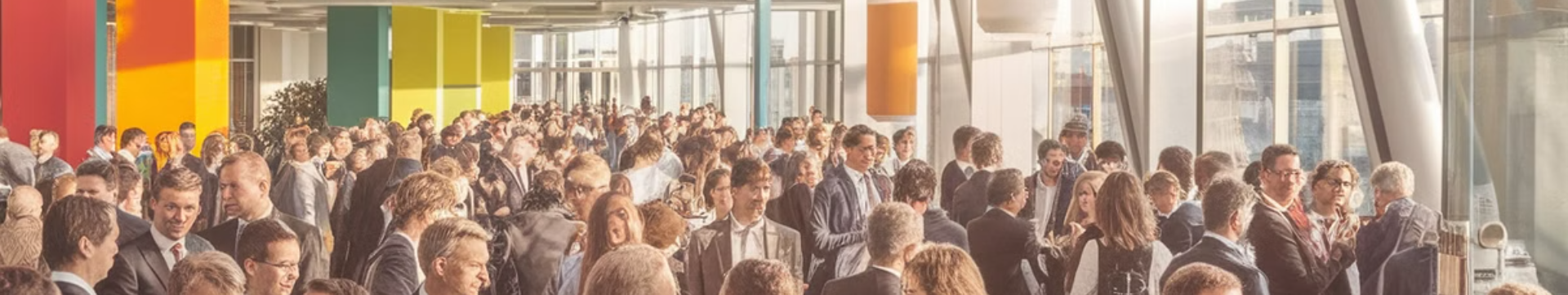 Leverage Networking: Your Fastest Path to a Job
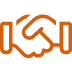 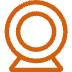 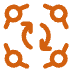 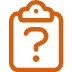 Reach Out
Attend Events
Join Groups
Informational Interviews
Contact former colleagues and mentors about new opportunities.
Join industry events and webinars to expand your network.
Participate in LinkedIn and Facebook job search groups.
Ask professionals about company hiring trends and advice.
Fact: 85% of jobs are filled through networking rather than direct applications.
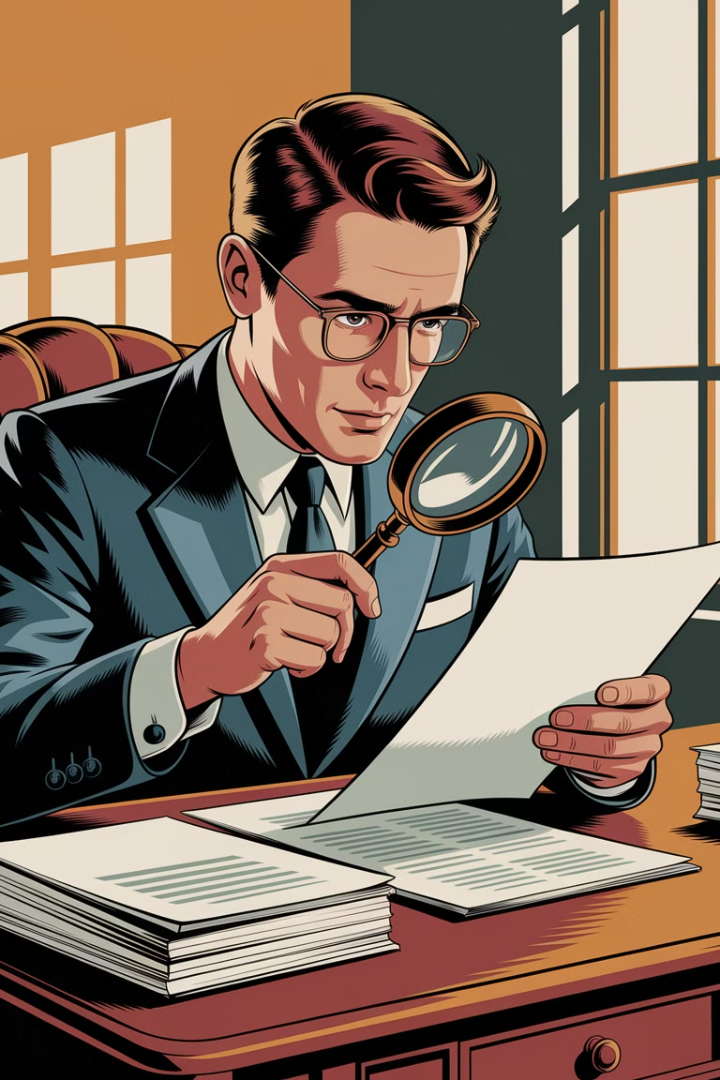 Apply Smarter, Not Harder
Target Companies
Focus on companies that align with your career goals.
Use Job Boards Strategically
Prioritize LinkedIn, Indeed, and industry-specific sites.
Work with Recruiters
Connect to exclusive roles and hiring managers.
Follow Up
Email HR or hiring managers to increase visibility.
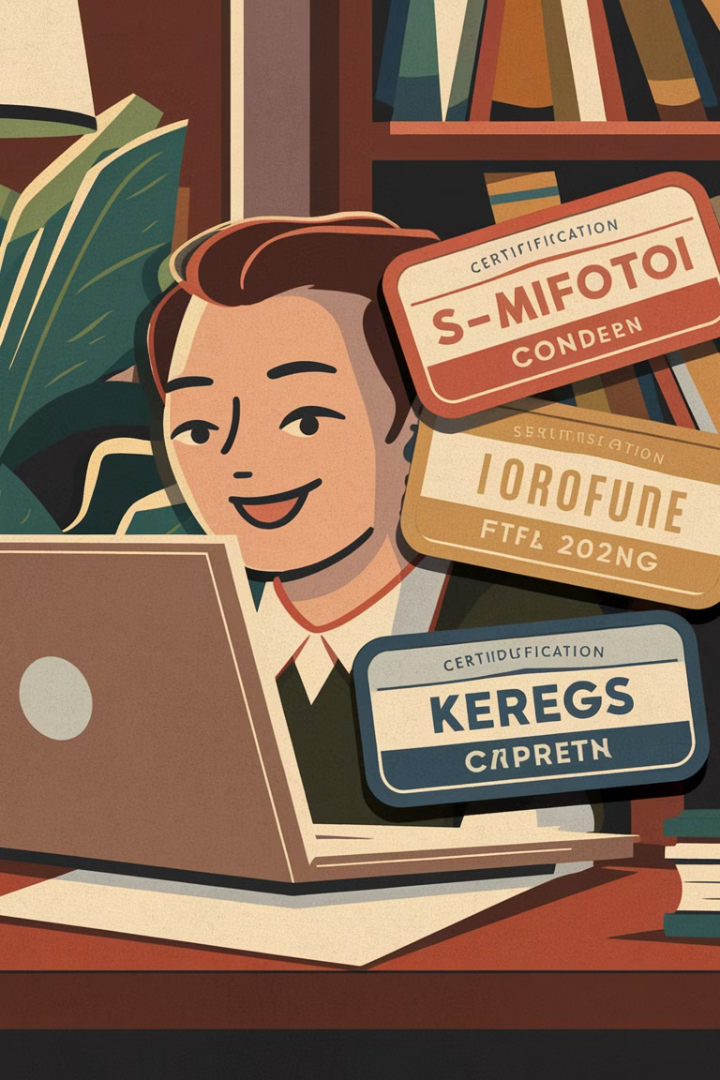 Upskill & Stay Marketable
Online Courses
Earn Certifications
Take courses on LinkedIn Learning, Coursera, or Udemy.
Get relevant certifications like PMP, Security+, AWS, or Google Analytics.
Freelance Projects
Work on freelance or volunteer projects to keep experience fresh.
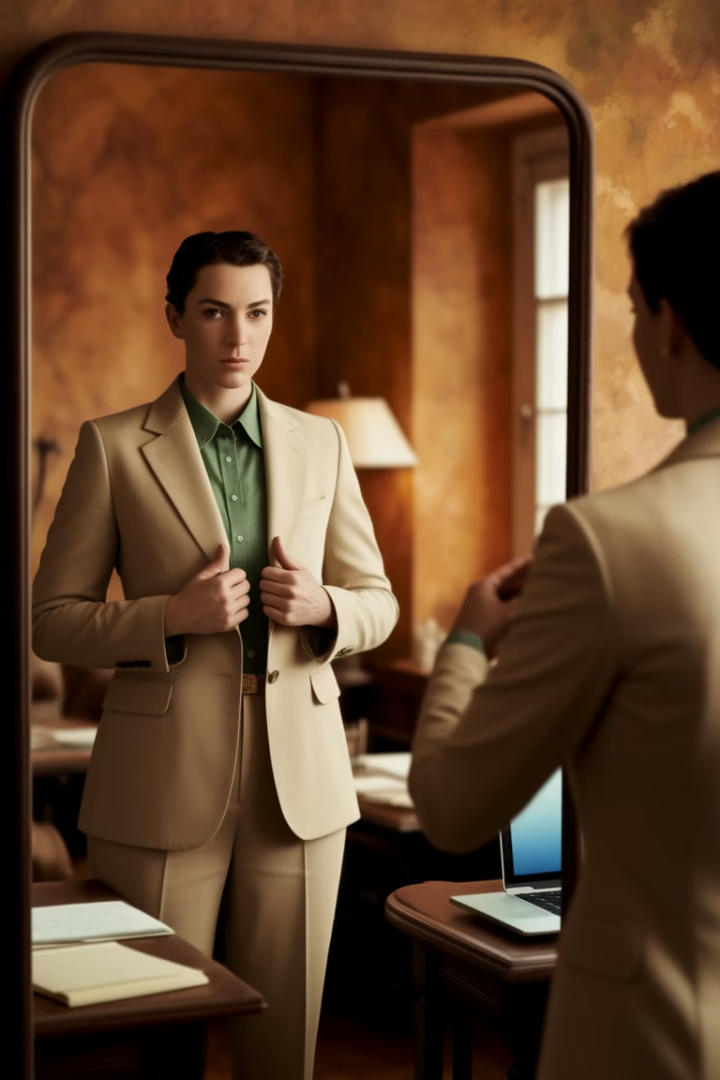 Master the Art of Interviewing
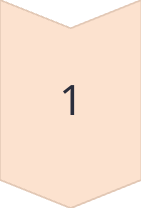 Prepare STAR Responses
Structure answers with Situation, Task, Action, Result to demonstrate impact.
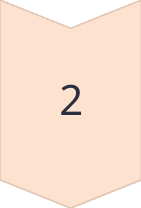 Practice Common Questions
Rehearse answers for "Tell me about yourself" and "Why do you want this job?"
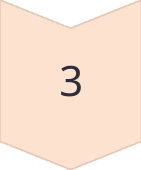 Research the Company
Know their mission, recent news, and how you can add value.
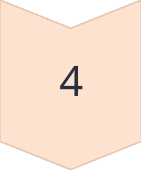 Ask Thoughtful Questions
Show genuine interest in the role and company culture.
Consider Temporary or Contract Roles
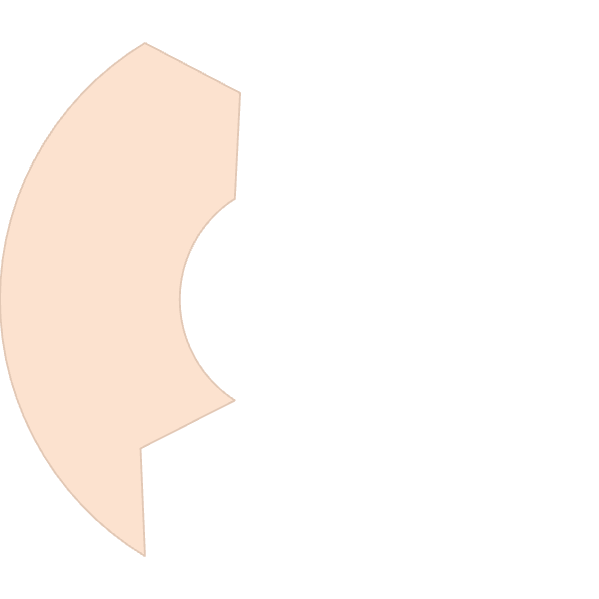 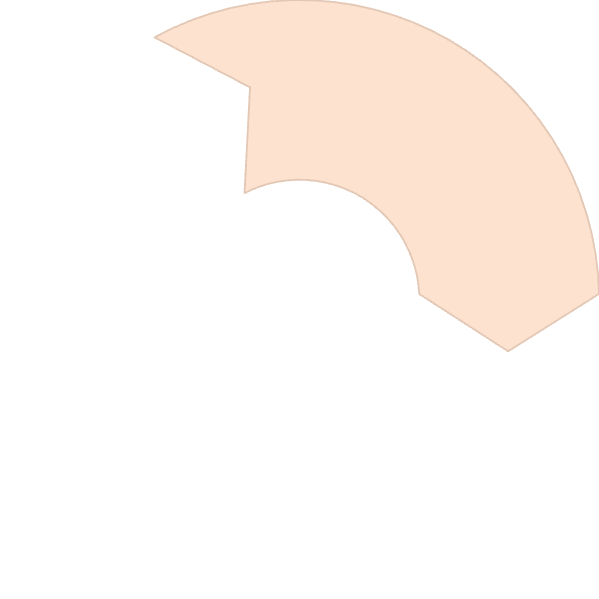 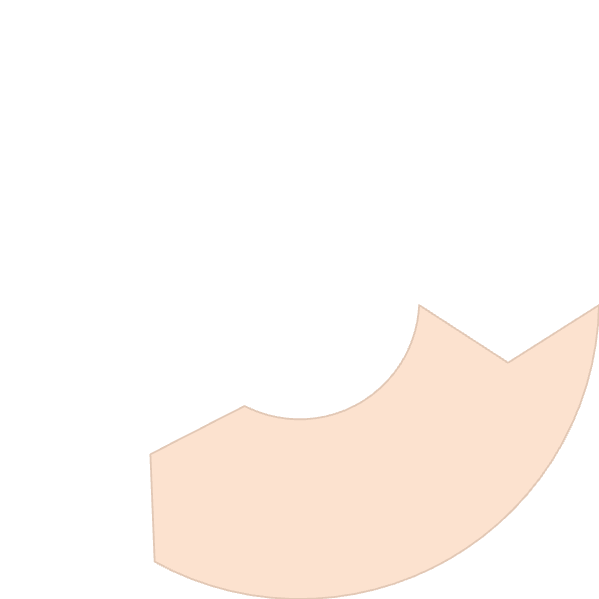 Fast-Track to Full-Time
2
Many contracts lead to permanent roles.
Keep Skills Sharp
1
Short-term projects maintain your resume activity.
Steady Income
Provide financial stability while searching for ideal job.
3
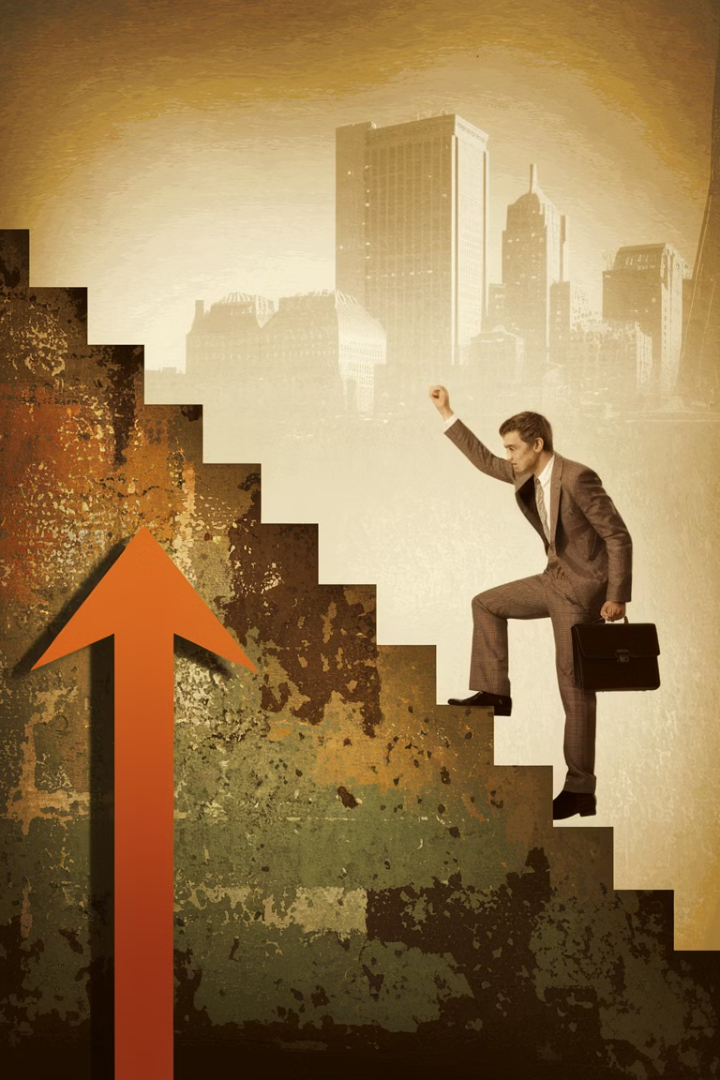 Stay Persistent & Avoid Common Pitfalls
Avoid Generic Resumes
Tailor your resume for each job application.
Don't Ignore Networking
Balance online applications with personal connections.
Prepare for Interviews
Thorough preparation is key to success.
Maintain Motivation
Don't let self-doubt or frustration derail your search.
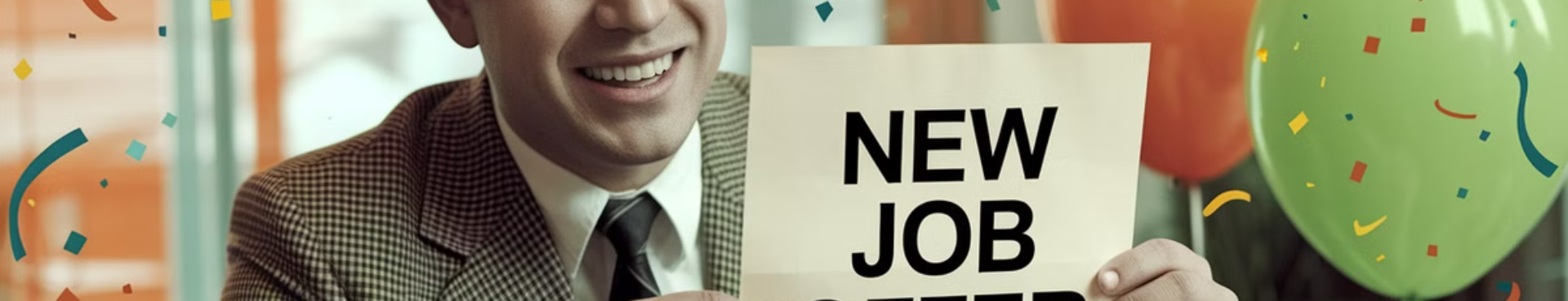 Final Thoughts: The Fastest Way to Get Hired
Be Proactive
Stay Visible
1
2
Network, optimize your resume, and apply strategically.
Engage on LinkedIn, attend events, and connect with recruiters.
Keep Learning
Remain Resilient
3
4
Upskill, take on projects, and stay relevant.
Stay consistent and confident. The right opportunity is coming!